Elektronická  učebnice - I. stupeň                     Základní škola Děčín VI, Na Stráni 879/2  – příspěvková organizace                                     Svět kolem nás
94.1 Trávicí soustava
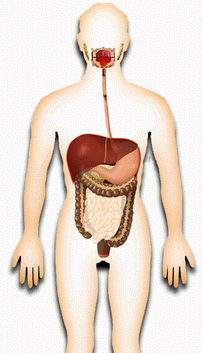 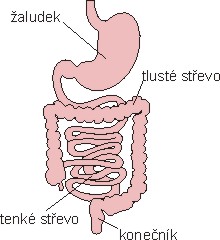 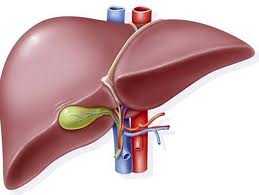 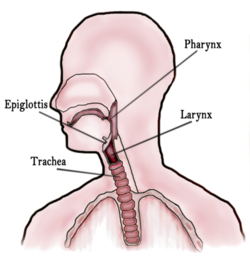 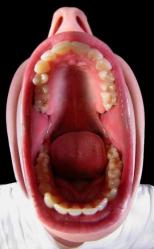 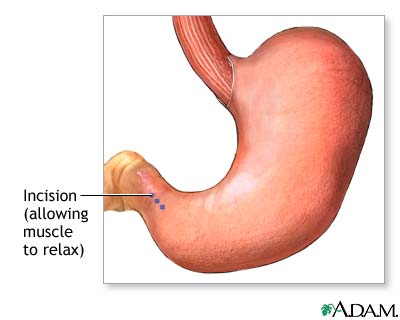 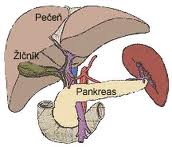 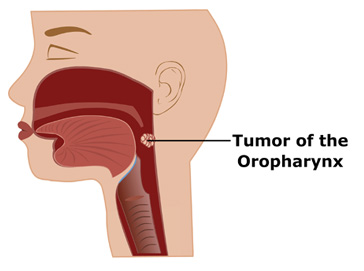 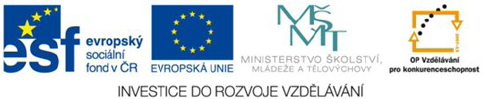 Autor: Mgr. Pavlína Sirová
[Speaker Notes: Víte, kdo způsobuje angínu, chřipku, nebo neštovice?]
Elektronická  učebnice - I. stupeň                      Základní škola Děčín VI, Na Stráni 879/2  – příspěvková organizace                                    Svět kolem nás
94.2 Co už víš?
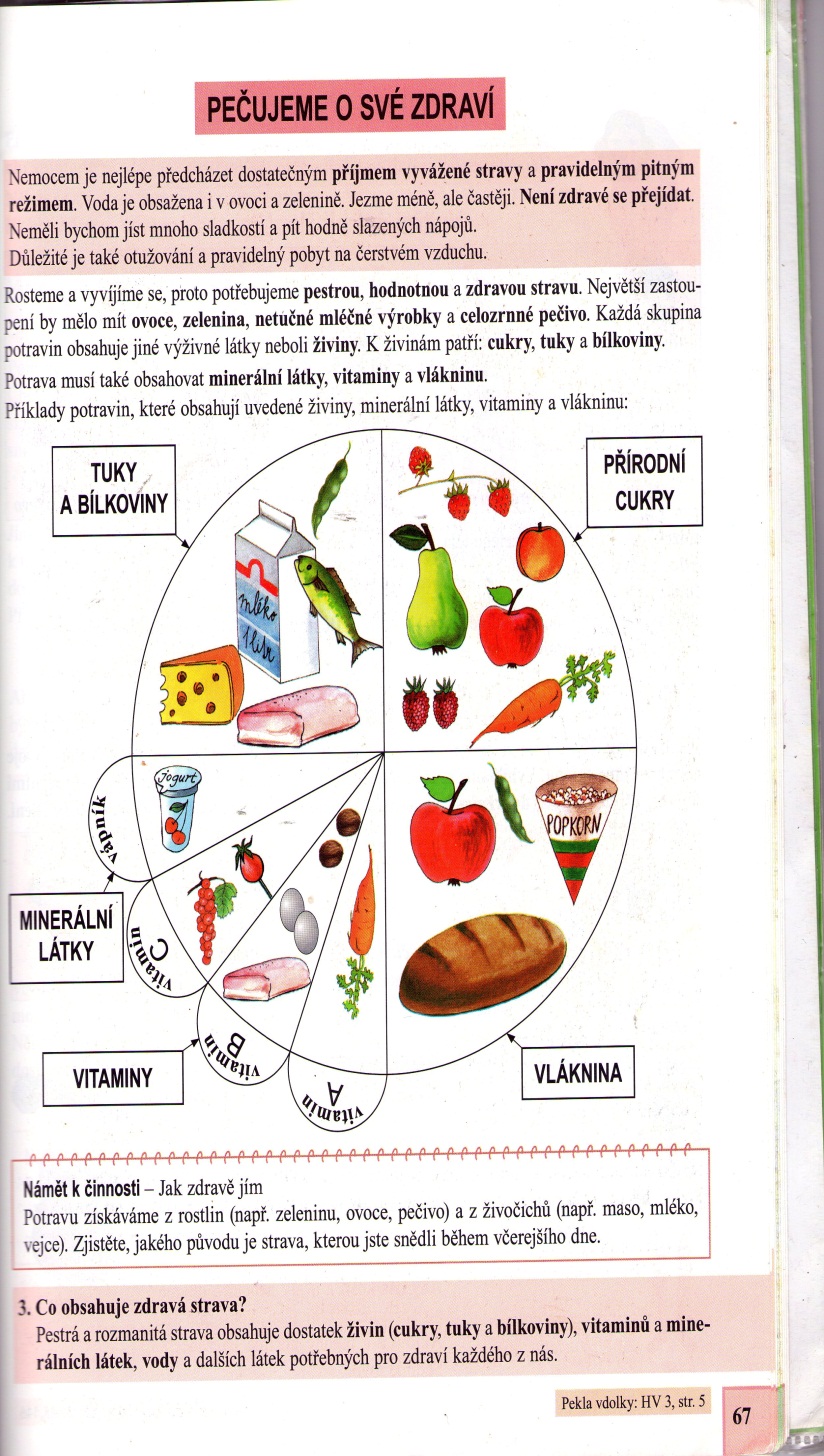 Žaludek zpracovává potravu.
V tenkém střevě probíhá další zpracování potravy.
V tlustém střevě se nestrávené zbytky potravy zahušťují a odcházejí z těla ven.
Strava by měla být pestrá, hodnotná a zdravá.
        Největší zastoupení by mělo mít ovoce, zelenina, netučné mléčné výrobky a celozrnné pečivo. Každá skupina potravin obsahuje jiné výživné látky neboli živiny. K živinám patří: cukry, tuky a bílkoviny. Potrava také musí obsahovat minerální látky, vitamíny a vlákninu. Příliš cukrů a tuků vede k tloustnutí. Nedostatek potravy způsobuje podvýživu. Pravidelně pijeme dostatečné množství tekutin.
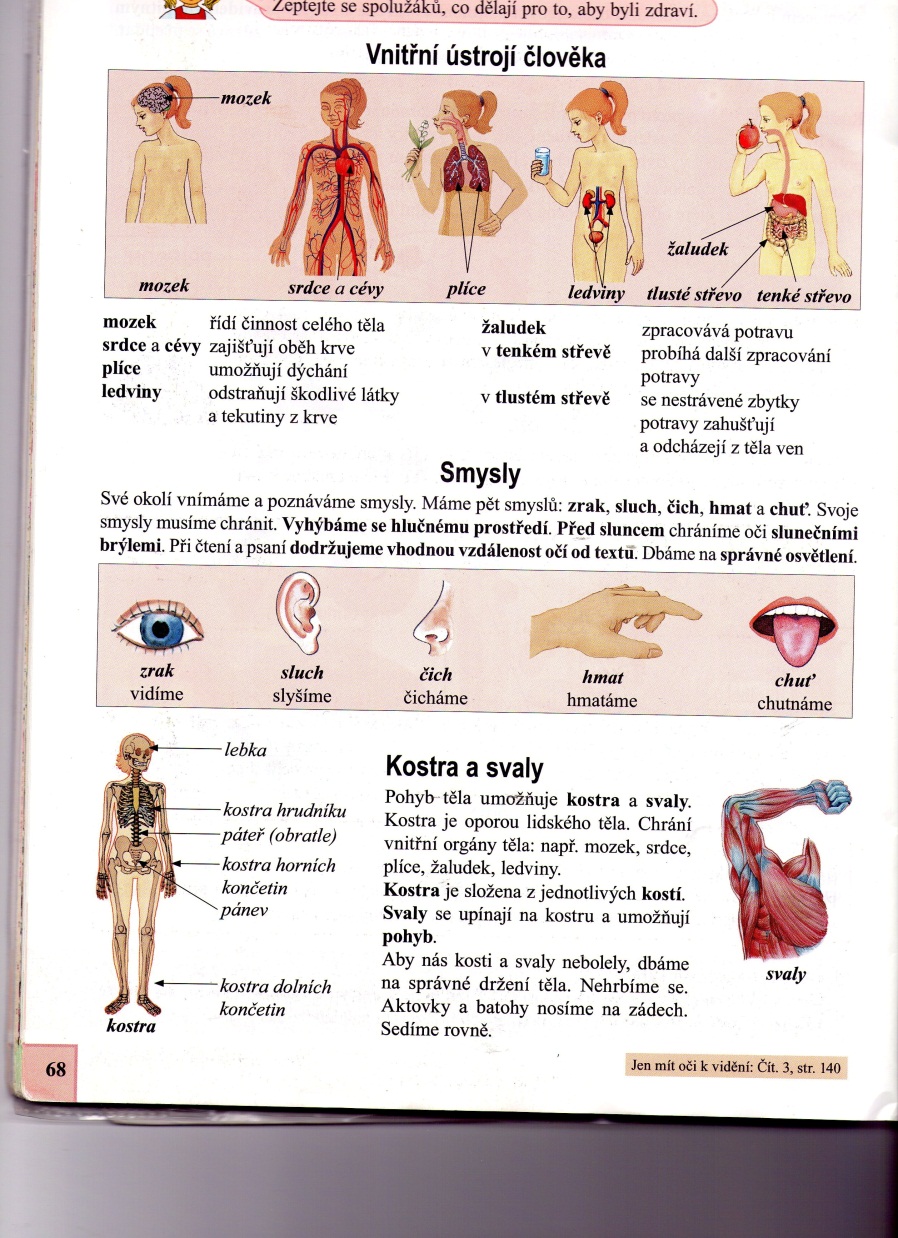 Elektronická  učebnice - I. stupeň                      Základní škola Děčín VI, Na Stráni 879/2  – příspěvková organizace                                       Svět klem nás
94.3 Jaké si řekneme nové termíny a názvy?
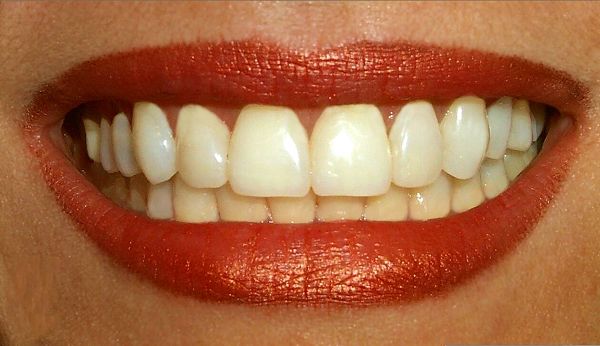 Trávicí soustava - zajišťuje příjem potravy a její štěpení  na malé částečky schopné vstřebat se  do krve, tzv. trávení
Anorexie a bulimie - poruchy příjmu potravy, jejich                    původ je psychický
Mléčné zuby - mléčný (první) chrup
Trvalé zuby - trvalý (stálý) chrup
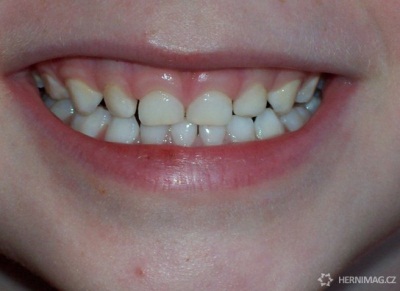 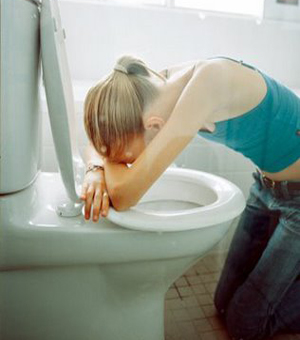 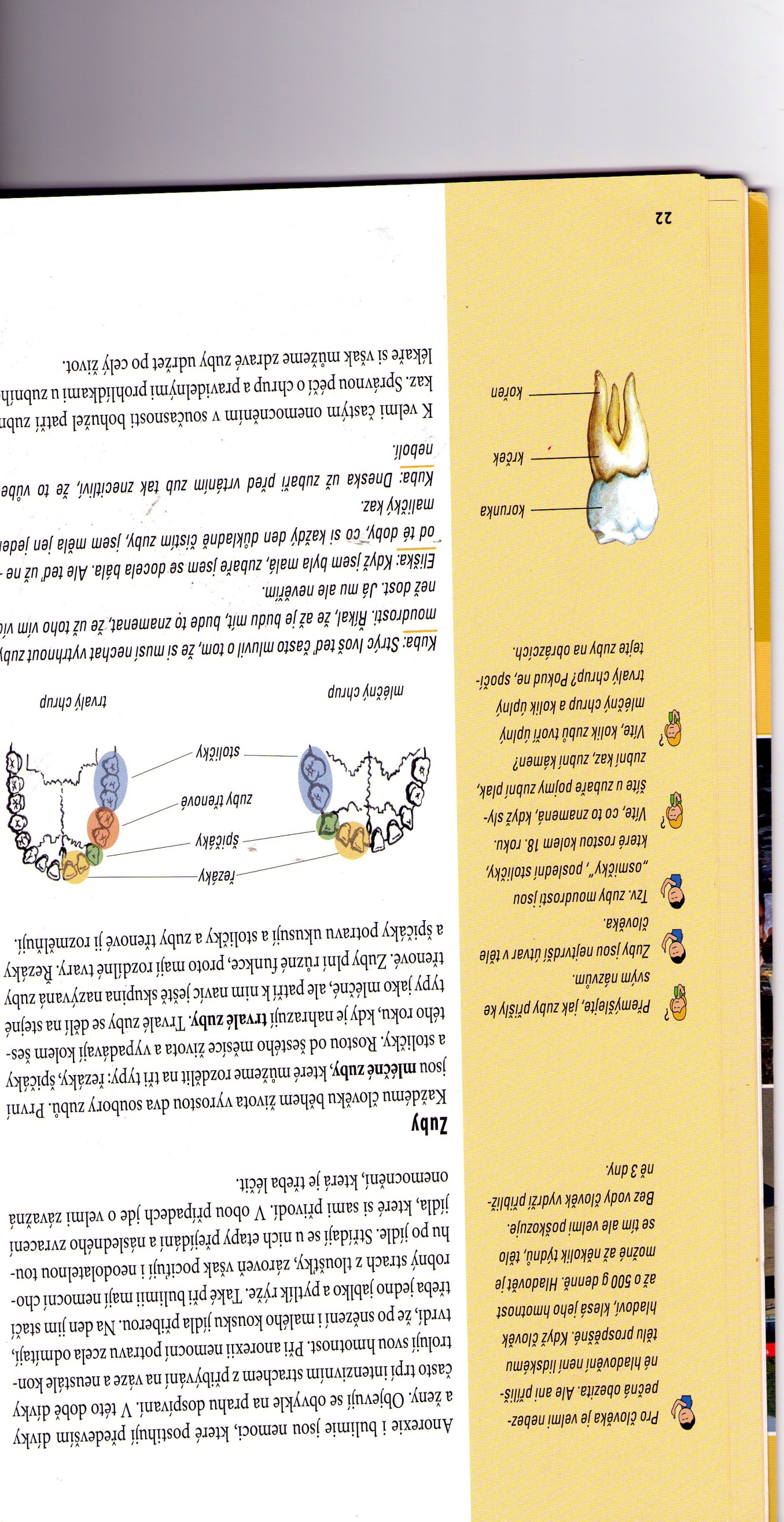 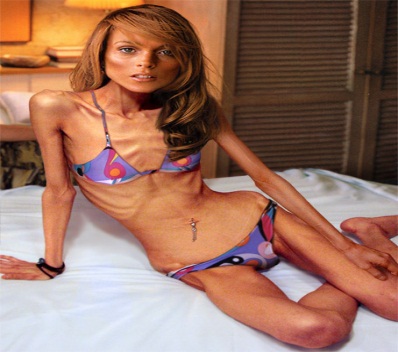 http://www.youtube.com/watch?v=U144eib3MAY
Elektronická  učebnice - I. stupeň                      Základní škola Děčín VI, Na Stráni 879/2  – příspěvková organizace                                    Svět kolem nás
94.4 Co si řekneme nového?
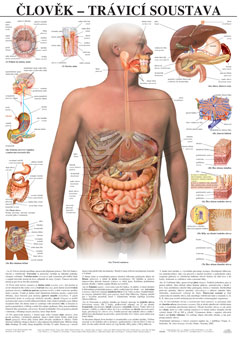 Trávicí soustavu tvoří dutina ústní, hltan, jícen, žaludek, tenké střevo, tlusté střevo a konečník. Při trávení se zapojují ještě další orgány - játra, žlučník a slinivka břišní, které vyrábí nebo skladují trávicí tekutiny. Potrava se při průchodu trávicí soustavou rozkládá na živiny,  které pak tělo využívá k tvorbě energie, k růstu a k obnově.
Trávení: 1/ dutina ústní- potravu pomocí zubů rozžvýkáme, 
                                                jazyk ji smísí se slinami, vznikne 
                                               hmota, kterou lehce spolkneme
                     2/ jícen a žaludek- potrava se zde hromadí a promíchá 
                                                     se žaludečními šťávami
                     3/ tenké střevo- potrava je zde v podobě kašovité 
                                                hmoty, dochází k tzv. vstřebávání
                                             - z potravy prostupují živiny přes stěnu 
                                               tenkého střeva do krve, ta je rozvádí 
                                               do těla
                    4/ tlusté střevo- sem postupují nestravitelné a odpadní 
                                               látky
                    5/ konečník- nestravitelné a odpadní látky vycházejí 
                                          z těla ven
Zuby- během života vyrostou dva soubory zubů
      1. mléčné zuby: řezáky, špičáky a stoličky ( 20 zubů)
      2. trvalé zuby: řezáky, špičáky, stoličky a třenové zuby ( 32 zubů)
Mléčné zuby rostou od  šestého měsíce života a vypadají kolem šestého roku. Řezáky a špičáky potravu ukusují, stoličky a zuby třenové ji rozmělňují.
Elektronická  učebnice - I. stupeň                      Základní škola Děčín VI, Na Stráni 879/2  – příspěvková organizace                       	          Svět kolem nás
94.5 Procvičení a příklady
4. K obrázku přiřaď správné názvy.
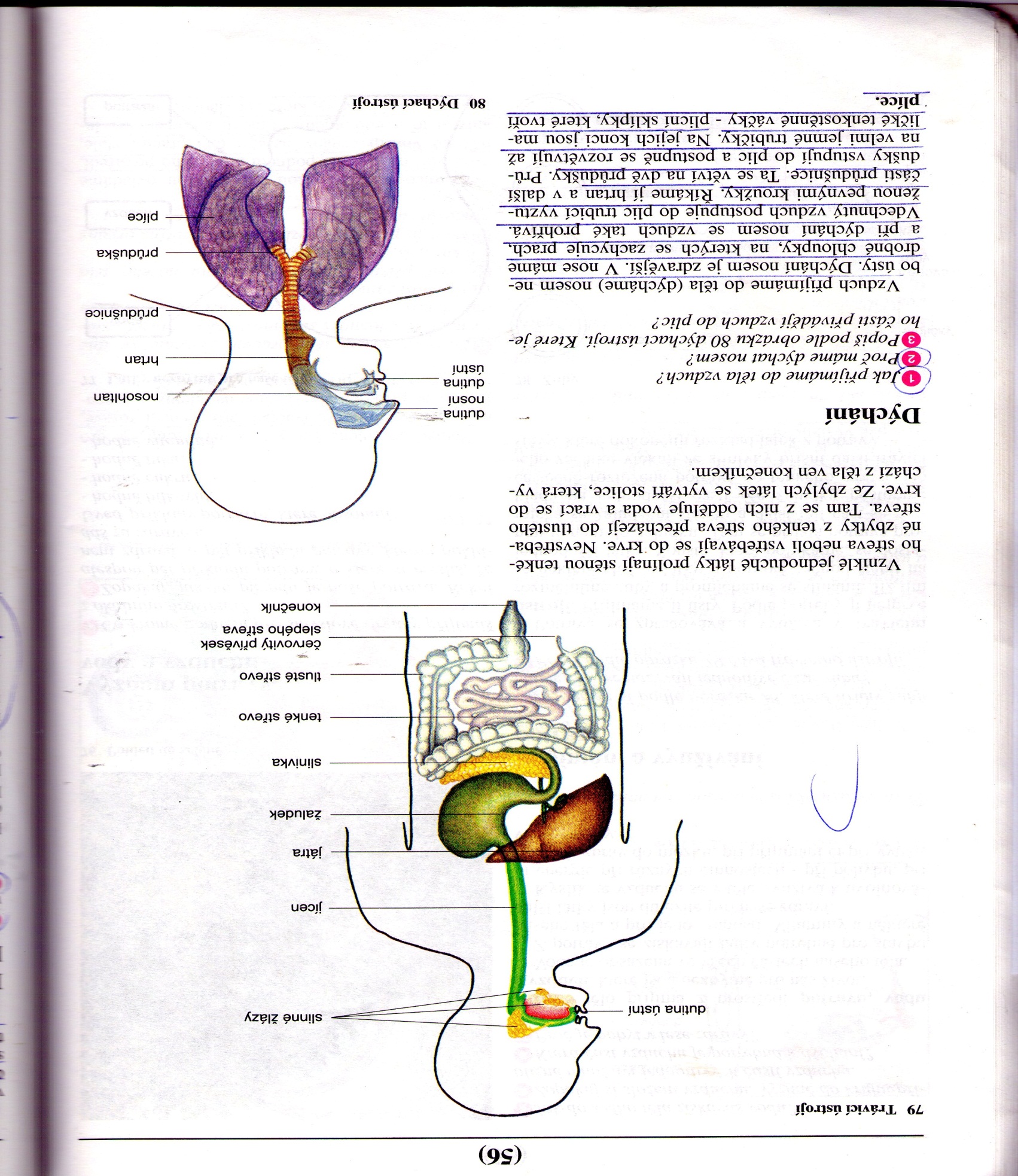 1. Přemýšlejte, jak zuby přišly ke      
    svým názvům.
slinné žlázy
2. Víte, co to znamená, když slyšíte 
     u zubaře pojmy zubní plak, 
     zubní kaz, zubní kámen?
jícen
játra
žaludek
slinivka
3. Víte, kolik zubů tvoří úplný 
    mléčný chrup a kolik úplný 
    trvalý chrup?
tenké střevo
tlusté střevo
červovitý přívěsek slepého střeva
konečník
Elektronická  učebnice - I. stupeň                      Základní škola Děčín VI, Na Stráni 879/2  – příspěvková organizace                       	          Svět kolem nás
94.6 Něco navíc pro šikovné
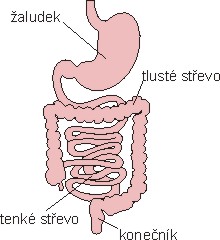 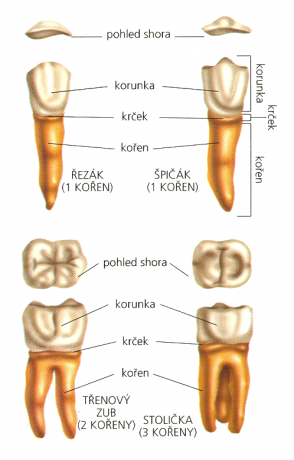 Tenké střevo u dospělého člověka měří 3 až 5 m.
 Celý systém trávicí soustavy – od úst až ke konečníku- měří okolo 9 m.
Zuby jsou nejtvrdší útvar v těle.
Tzv. zuby moudrosti jsou „osmičky“, poslední stoličky, které rostou kolem 18. roku.
Přijatá potrava prochází celým zažívacím traktem přibližně 24 hodin.
Játra jsou největším orgánem těla. Latinský název zní hepar (hepatitis znamená zánět jater).
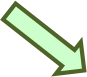 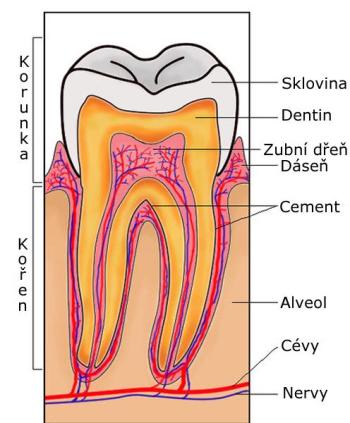 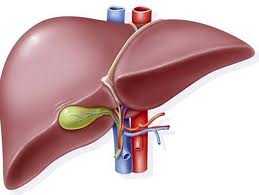 Elektronická  učebnice - I. stupeň                      Základní škola Děčín VI, Na Stráni 879/2  – příspěvková organizace                                    Svět kolem nás
94.7 CLIL
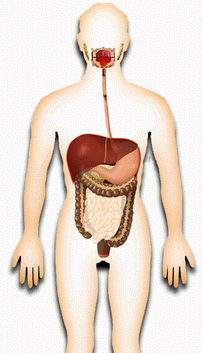 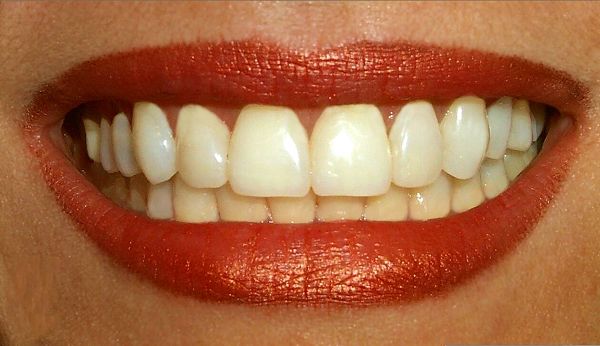 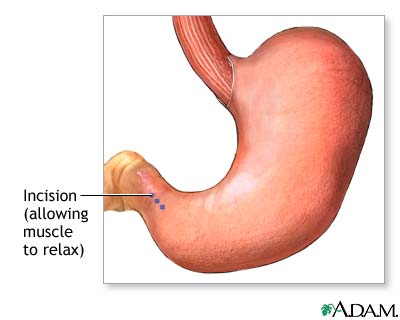 stomach
teeth
large intestine
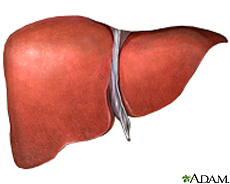 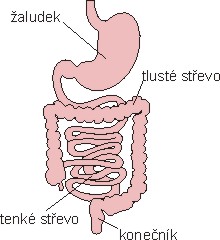 digestive system
rectum
liver
small intestine
zuby, játra, žaludek, konečník, tenké střevo, tlusté střevo, trávicí soustava
Elektronická  učebnice - I. stupeň                      Základní škola Děčín VI, Na Stráni 879/2  – příspěvková organizace                       	          Svět kolem nás
94.8 Test znalostí
Správné odpovědi:
b
a
c
b
Test  na známku
Elektronická  učebnice - I. stupeň                      Základní škola Děčín VI, Na Stráni 879/2  – příspěvková organizace                       	          Svět kolem nás
94.9 Použité zdroje, citace
http://www.osel.cz/_popisky/111_/s_1111677869.jpg
http://www.cedars-sinai.edu/Patients/Programs-and-Services/Head-and-Neck-Cancer-Center/Treatment/Images/oropharynx_tumor_web-80143.jpg
http://upload.wikimedia.org/wikipedia/commons/thumb/1/16/Throat_Diagram.png/250px-Throat_Diagram.png
http://www.virtua.org/adam/graphics/images/en/10284.jpg
http://www.ilco.cz/obrazky/travicitrakt.jpg
http://media1.webgarden.name/images/media1:4d03dbbbdab00.jpg/j%C3%A1tra.jpg
http://www.pfizer.sk/images/vase_zdravie/diabetes/dia3.jpg
http://chudnutie.biznisweb.sk/domain/chudnutie/files/traviaca-sustava.gif
http://www.latinsky.estranky.cz/img/mid/256/typy-zubu.png.jpg
http://nd04.jxs.cz/127/942/75c0cb395b_75772087_o2.jpg
http://img.xcitefun.net/users/2010/02/149325,xcitefun-teeth-1.jpg
http://www.vylecit.cz/assets/clanky/2008-10/clanek00390/upload/photo/zuby2.JPG
http://nd01.jxs.cz/835/349/4721bf6c32_9929600_o2.jpg
http://nd04.jxs.cz/299/033/115db83cf5_73550482_o2.jpg
http://www.helago-cz.cz/public/content-images/cz/product/19565.jpg
http://www.nlm.nih.gov/medlineplus/images/liver.jpg


Otázky a odpovědi, Lidské tělo- Steve Parker, nakladatelství Fragment, 2005
1000 zajímavostí, Lidské tělo – John Farndon, nakladatelství Fragment, 2001
Člověk a jeho zdraví, M.Jančová, M. Grigárková – učebnice pro 4. a 5. ročník ZŠ, 2008
Já a můj svět, V. Štiková – prvouka pro 3. ročník, nakladatelství Nová škola, 2008
Od vesmíru k člověku, D.Kvasničková, J.Froněk, M.Šolc- přírodověda pro 5. ročník ZŠ, nakladatelství Fortuna, 1996

Obrázky z databáze klipart
Elektronická  učebnice – I. stupeň                     Základní škola Děčín VI, Na Stráni 879/2  – příspěvková organizace                                    Svět kolem nás
94.10 Anotace